ТЕОРИЯ ПРИНЯТИЯ РЕШЕНИЙ (ТПР)
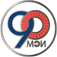 Рациональное и иррациональное поведение ЛПР
Варшавский 
Павел 
Романович
доцент кафедры ПМИИ

VarshavskyPR@mpei.ru
varp@appmat.ru
1
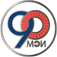 Рациональное и иррациональное поведение ЛПР Теория рационального поведения(Теория ожидаемой полезности)
Джон Фон Нейман и Оскар Маргенштерн разработали теорию ожидаемой полезности.

А – множество исходов: x, y, z, …
Вероятности исходов: p, q, r, …
 
Лотерея: L=(x, p, y) – вектор с двумя возможными исходами.
				  
Лотерея обозначается следующим образом:



Средняя цена лотереи (x, p, y):   L= px + (1–p)y
x
p
y
1-p
2
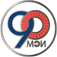 Аксиомы рационального выбора
А1: Все возможные исходы должны принадлежать А: x (xA)
 
А2: На множестве исходов должно быть задано отношение: 
		строго предпочтения P (>), 
		нестрогого предпочтения R (≥), 
		безразличия I (≈), 
причём P R, I  R и они удовлетворяют двум условиям:
	Связности, т.е. либо справедливо x R y, либо y R x.
	Транзитивности, то есть из x R y & y R z  x R z.
 
А3: Две лотереи L1=((x, p, y), q, y) и L2=(x, pq, y), находятся в состоянии безразличия, то есть справедливо: L1 I L2
L1 :
L2 :
x
pq
x
p
q
y
1-pq
y
1-p
y
Средняя цена:
L1=pqx+(1-q)y+q(1-p)y=pqx+(1-pq)y=L2
1-q
3
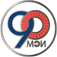 Аксиомы рационального выбора
А4: Если x I y, то (x, p, z) I (y, p, z).
 
А5: Если x P y, то x P (x, p, y) P y. 
      
А6: Если x P y P z, то существует вероятность p, такая, что y I (x,p,z).
 
Теорема:
 
Если выполняются аксиомы А1 – А6, то существует функция полезности (U), определяемая на множестве исходов А, для которых выполняются следующие условия:
		
x R y  U(x) ≥ U(y)
U(x, p, y) = pU(x) + (1-p)U(y)
 
	(U(x) ≥ U(y)   aU(x) ≥ aU(y), при  a>0).
4
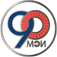 Парадокс рационального поведения ЛПР (парадокс Алле)
Ситуация 2:
Ситуация 1:
5 миллионов
0.1
1 миллион
0
d1
d1
0.9
5 миллионов
0.1
0.11
0.89
1 миллион
1 миллион
d2
d2
0.89
0
0.01
0
0.1*1 > 0.11*u  u < 10/11
U(5) = 1           
U(1) = u
U(0) = 0
 
u > 0.1*1 + 0.89*u   u > 10/11
5
Поиск решений в условиях лотереи
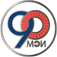 Пример:  Есть два типа урн.
		I			     II


	     
 	    Всего 700 урн 	                          Всего 300 урн
	       6 красных		             3 красных
	       4 чёрных		              7 чёрных
Решение ЛПР:
d1(I)
d2(II)
350 (если угадано верно)
500 (если угадано верно)
-50 (если ошибка)
-100 (если ошибка)
6
Поиск решений в условиях лотереи
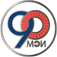 Процесс выбора ЛПР:
	    – личный ход,      
   	    – случайных ход.
230
0.7
d1
80
U(d1) = 0.7*350 – 0.3*50 = 230  
			                  d1> d2
U(d2) = – 0.7*100 + 0.3*500 = 80
350
-100
-50
0.3
0.7
d2
500
0.3
7
Рациональное и иррациональное поведение ЛПР Теория субъективной ожидаемой полезности
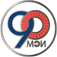 Данная теория позволяет формализовать иррациональное поведение ЛПР. 
Пример: Парадокс генерала.
Генерал проиграл сражение. Чтобы спасти остатки армии, у него есть 2 пути отступления:
Ситуация 1:
Ситуация 2:
2000 спасены
4000 погибнет
d1
d1
туман
1/3
туман
1/3
6000 спасены
0 погибнет
d2
d2
0 спасены
все 6000 погибнут
2/3
ясно
2/3
ясно
Большинство ЛПР выбирают d1
Большинство ЛПР выбирают d2
Таким образом, в зависимости от того, в терминах выигрышей или потерь сформулирована задача, выбираются различные решения.
8
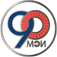 Основные эвристики иррационального поведения ЛПР
Для того чтобы учесть поведение человека, был исследован ряд эвристик, которые побуждают ЛПР действовать нерационально.

1. Суждение по представительности
 
2. Суждение по частоте встречаемости
 
3. Суждение по точке отсчёта    
 
4. Сверхдоверие собственному опыту (переоценка собственного опыта)       
 
5. Стремление к исключению или уменьшению риска
9
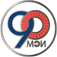 Причины нерационального поведения ЛПР
Недостаток информации у ЛПР в процессе принятия решения

Недостаток опыта

Необходимость решения многокритериальных задач, то есть поиск относительно множества критериев

Недостаток времени на принятие решений (временные ограничения)
10
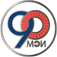 Основные постулаты теории субъективной ожидаемой полезности (Теории проспектов)
1) Эффект определенности – ЛПР, как правило, предпочитает детерминированный исход (выбор) недетерминированному.
 
2) Эффект отражения – в зависимости от формулировки задачи (в терминах выигрыша или проигрыша) ЛПР может принимать разные решения.
 
3) Эффект изоляции.
При оценке ЛПР одинаковые исходы не учитывает:



Объединение идентичных исходов с объединением выигрыша:
d
d
d
d
+
11
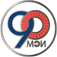 Основные постулаты теории субъективной ожидаемой полезности (Теории проспектов)
Введем понятие – Проспект:
P=(x,p,y,q)
Вводится вероятность q для исхода y,  p+q<1.




Вводится функция субъективной ожидаемой полезности:
 V(x,p,y,q)=W(p)*V(x)+W(q)*V(y)   		(*)
где V(x), V(y) – субъективные ожидаемые полезности (цены исходов x и y), W(p), W(q)  –  важности вероятностей p и q.
 
По определению V(0)=0.
1-p-q
0
x
p
y
q
12
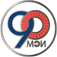 Основные постулаты теории субъективной ожидаемой полезности (Теории проспектов)
На функции V и W накладываются определенные ограничения:

V(x):
1) V(x) – монотонная функция.
2) Спад V(x) круче при отрицательных x.

W(x):
1) W(x) монотонна и не подчиняется требованию W(p)+W(q)<1.
2) W(0)=0, W(1)=1.
3)  W(p)>p   при малых p;
      W(p)<p   при больших p.
4) W(p) плохо определена при p=1 и p=0.
5) Малые изменения p приводят к большим изменениям W(p).
6) Отношение W(p)/W(q) ближе к 1 при малых вероятностях, чем при больших.
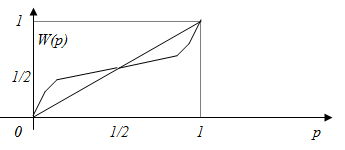 13
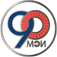 Этапы поиска решения в теории проспектов
1) Редактирование проспекта
 выбор опорной точки;
объединение одинаковых исходов с суммированием их вероятностей;
удаление одинаковых исходов с равными вероятностями в сравниваемых проспектах;
удаление доминируемых исходов;
округление значений вероятностей и/или цен исходов.
 
2) Расчет V по формуле V(x,p,y,q)=W(p)*V(x)+W(q)*V(y) и выбор варианта с максимальным значением V.
14
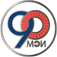 Парадокс Алле
Ситуация 2:
Ситуация 1:
5 миллионов
0.1
1 миллион
0
d1
d1
0.9
5 миллионов
0.1
0.11
0.89
1 миллион
1 миллион
d2
d2
0.89
0
0.01
0
V(5)=1		
V(1)=v			
V(0)=0			
v > W(0,1)*1+ W(0,89)*v
v > W(0,1)/(1-W(0,89))
W(0,1)*1  > W(0,11)*v
v < W(0,1)/W(0,11)
W(0,1)/W(0,11) > v > W(0,1)/(1-W(0,89))

W(0,11)<1-W(0,89)
15
Парадокс теории проспектов
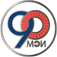 p1=($101;0,5;$51;0,27)
p2=($100;0,5;$50;0,3)

Если ЛПР округляет вероятности, то предпочтительнее p1

Если ЛПР округляет выигрыши, то предпочтительнее p2

Если и то, и другое, то p1  p2 (p1 I p2)

Для p1 ожидаемый выигрыш: 101*0,5+51*0,27 = 64,27
Для p2 ожидаемый выигрыш: 100*0,5+50*0,3 = 65 
      
Замечание
Хотя процедура редактирования проспекта может привести к противоречию, теория проспектов все же является полезной аксиоматической теорией, позволяющей объединить дескриптивные знания о поведении ЛПР и нормативные правила их рационального поведения.
16